Capacidades físicas
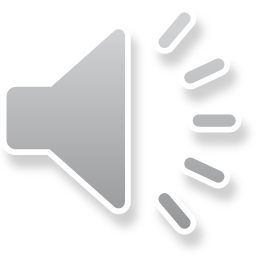 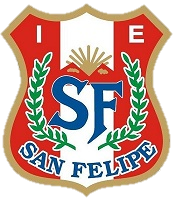 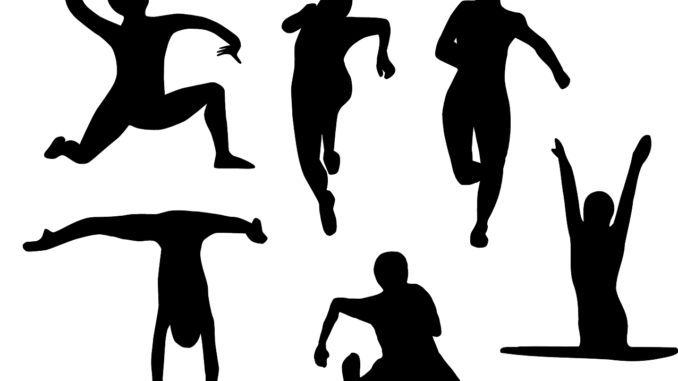 2018
INTEGRANTES
3° D
Junco HerreraMichael
Maycol León Mandortupa
Jennifer López Llaja
Leodan Merino Daza
Mijael Merino Espinoza
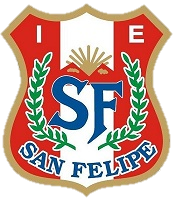 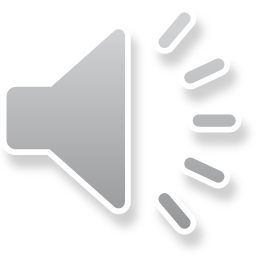 PROF. JADDY CHINGUEL OROZCO
Concepto
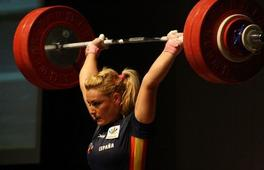 Una capacidad es una cualidad o una condición . El físico , por su parte , es aquello vinculado a lo material o al cuerpo . Se llama capacidades físicas a las condiciones que presenta un organismo , por lo general asociadas al desarrollo de una cierta actividad o acción .
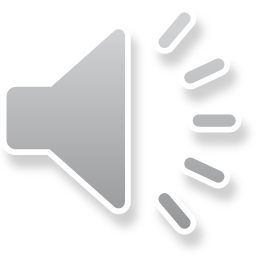 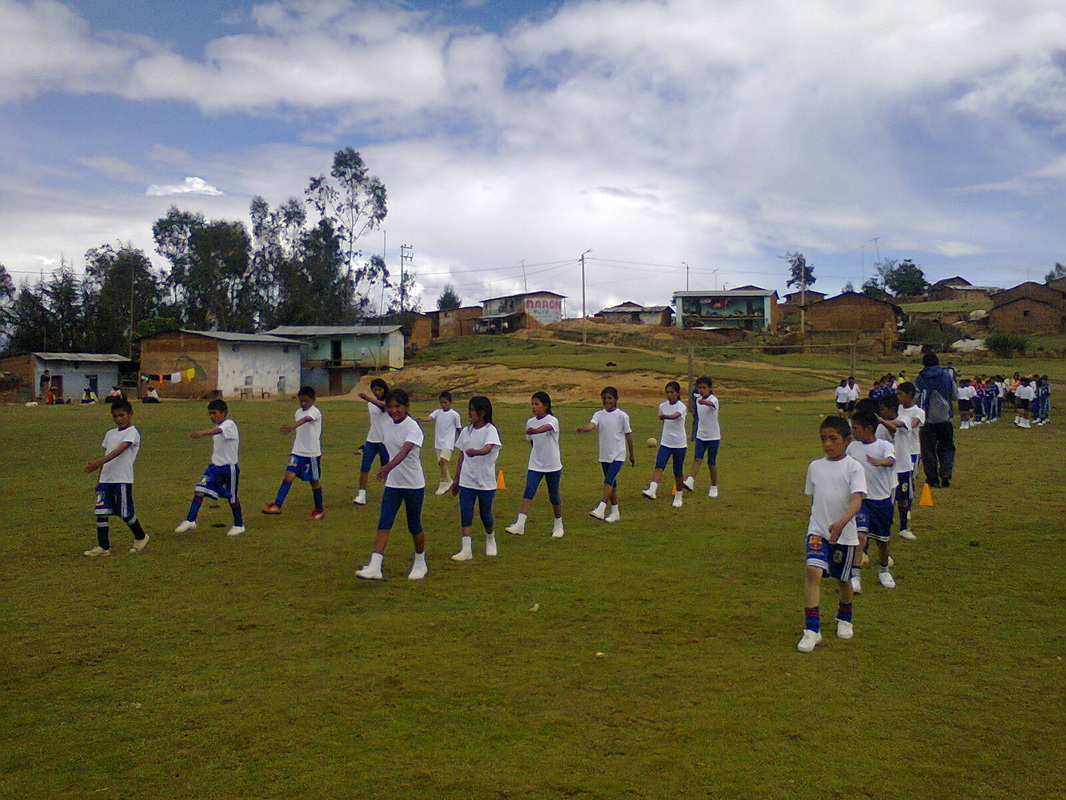 Tipos
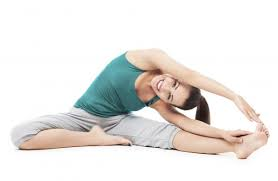 La flexibilidad :
Permite el máximo recorrido de las articulaciones gracias a la extensibilidad de los músculos que se insertan alrededor de cada uno de ellas.

La fuerza :
Consiste en ejercer tensión para vencer una resistencia , es una capacidad fácil de mejorar.
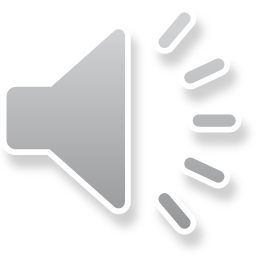 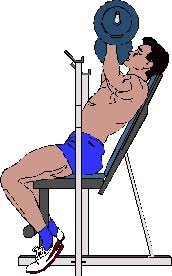 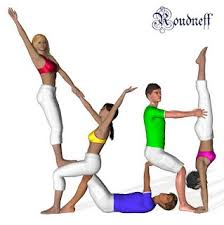 La resistencia:
Es la capacidad de repetir y sostener durante un tiempo determinado un esfuerzo de intensidad bastante elevada y localizada en algunos en algunos grupos musicales 

La  velocidad :
Es la capacidad de recorrer una cierta distancia de un mínimo tiempo .
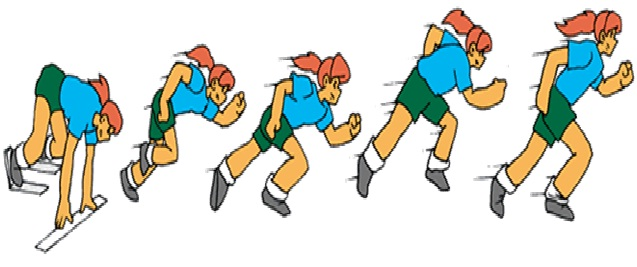 Ejemplos
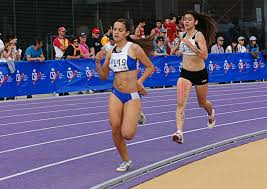 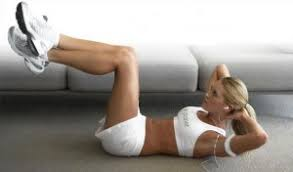 Resistencia
*Aeróbica
*Anaeróbica

Fuerza :
*Máxima
*Resistencia
*Explosiva
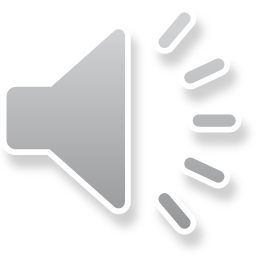 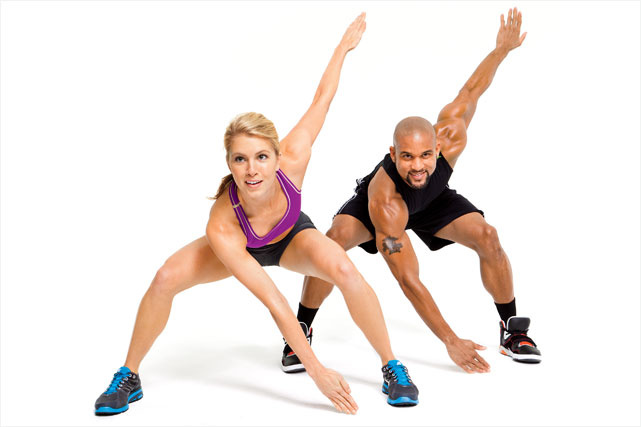 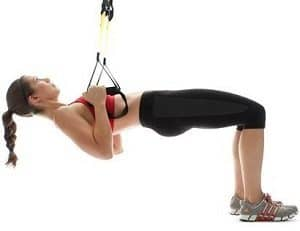 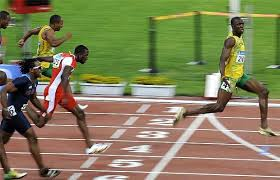 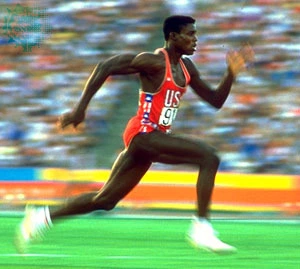 Velocidad :
*Cíclica o de desplazamiento 
*Aciclica o gestual
*De reacción

Flexibilidad :
*Dinámica 
*Estática
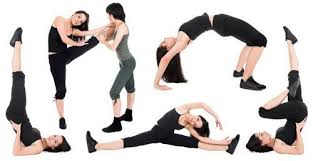 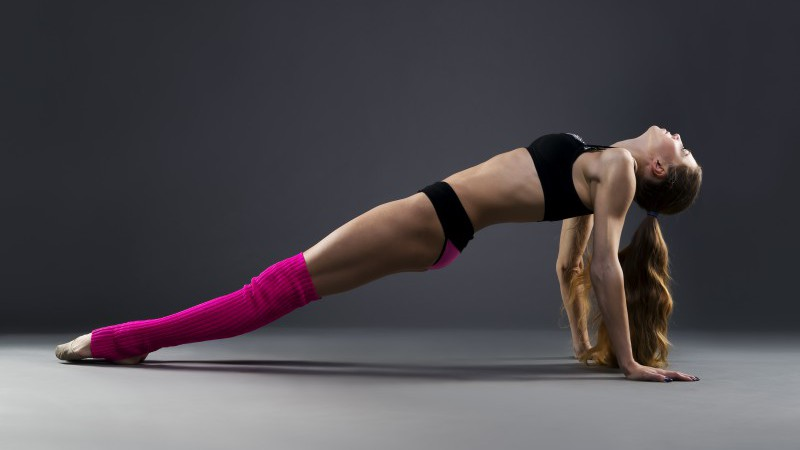 CAPACIDADES CONDICIONALES
Están determinadas por factores energéticos que se liberan en el proceso de intercambio de sustancias en el organismo humano , producto del trabajo físico . Esta son capacidades  energético-funcionales del rendimiento , que se desarrollan producto de las acciones motrices consiente del individuo
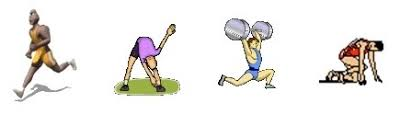 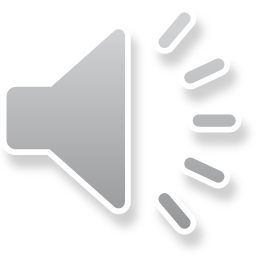 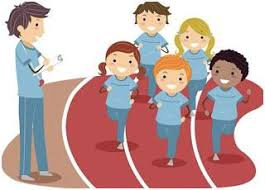 CAPACIDADES COORDINATIVAS
Son aquellas que se realizan conscientemente en la regulación y dirección de los movimientos , con la finalidad determina , estas se desarrollan solo en base de determinados aptitudes físicas del hombre y en su enfrentamiento diario con miedo.
Las capacidades motrices se interrelacionan entre si y solo se hacen efectivas a través de su unidad pues en la ejecución de una acción motriz , el individuo tiene que ser capaz de aplicar un conjunto de capacidades para que esta se realice con un alto nivel de rendimiento.
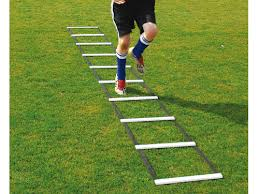 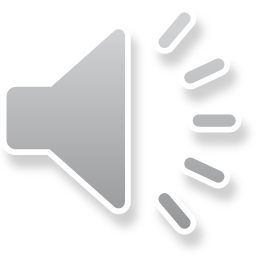 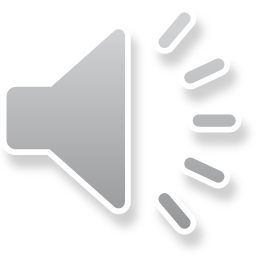 Limites de las capacidades físicas
Es aquel definido por algún accidente geológico (fallas, discordancias, etc.); por disminución de la saturación de hidrocarburos, porosidad, permeabilidad, o por efecto combinado de estos parámetros
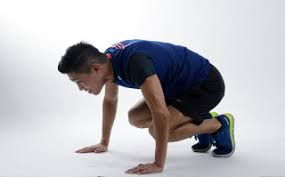 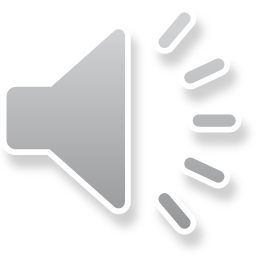 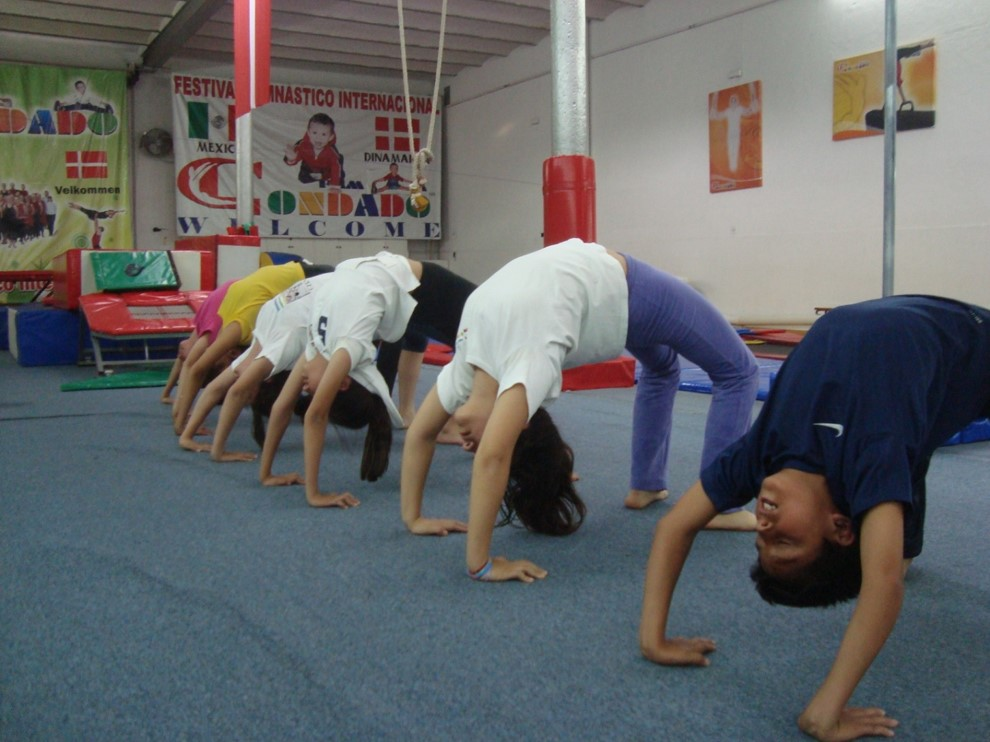 Enfrentamiento y Perfeccionamiento
En función del objetivo perseguido por el trabajo, nos encontramos con:– Fuerza resistencia– Fuerza máxima– Fuerza explosivaEn función de la aproximación al gesto técnico al que optimizan, tenemos:– Fuerza general– Fuerza dirigida– Fuerza especial en los deportes colectivos nos encontramos con:– Fuerza de lanzamiento – chut – pase– Fuerza de salto– Fuerza de desplazamiento– Fuerza de lucha– Fuerza para las paradas del portero
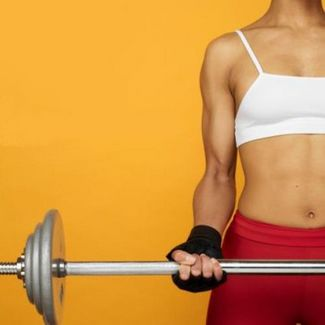 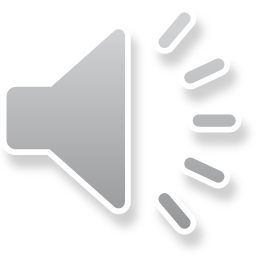 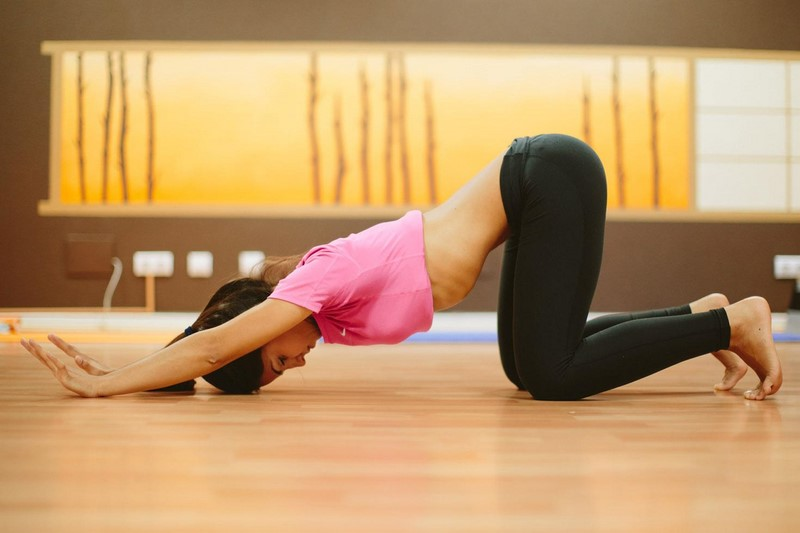 Beneficios
La actividad reduce el riesgo de padecer :
Enfermedades cardiovasculares                               Tención arterial alta




Cáncer de colon y diabetes                          Ayuda a controlar el sobrepeso
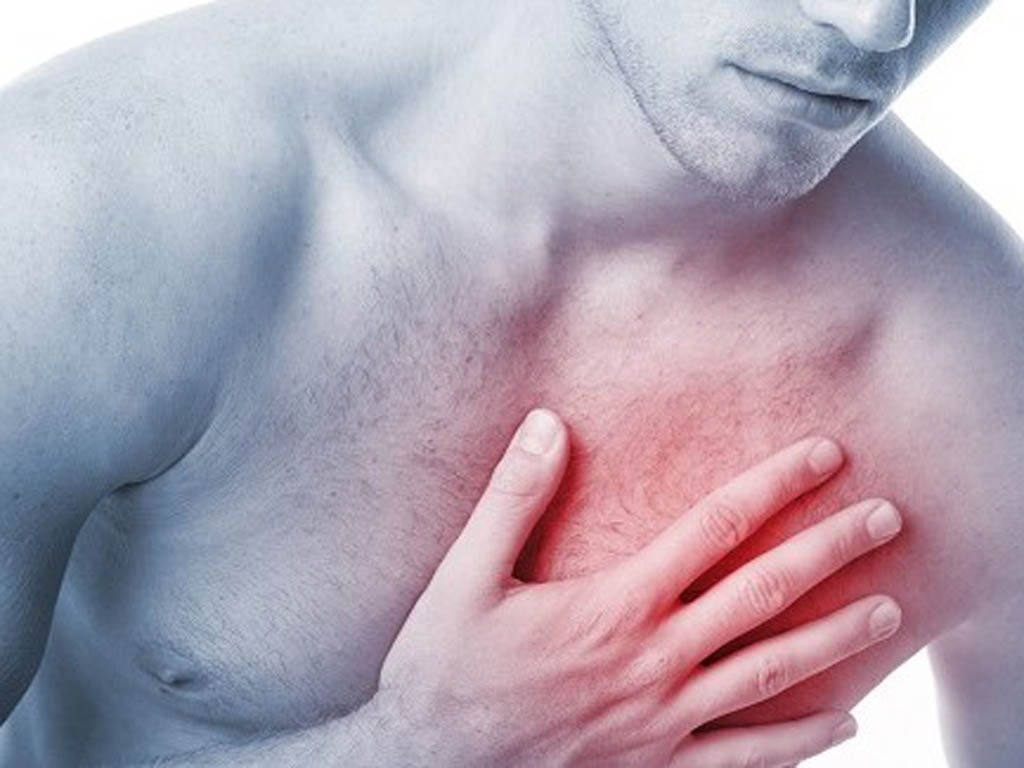 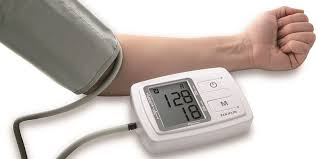 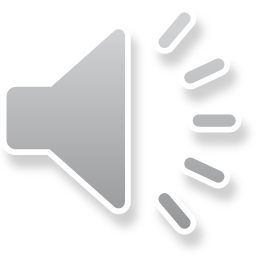 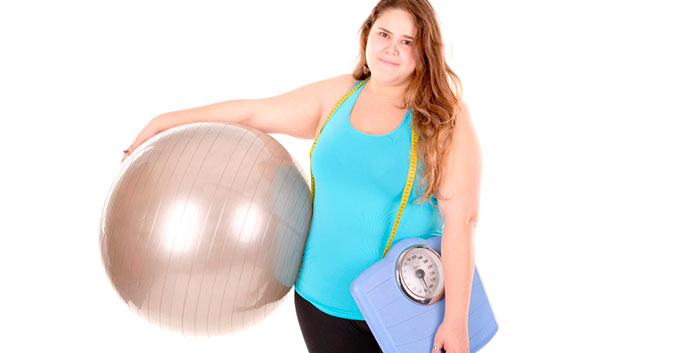 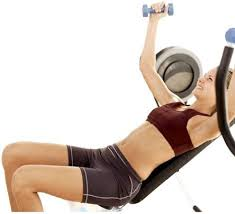 Ayuda a bajar el porcentaje de la grasa corporal




Fortalece los músculos y mejora la capacidad para hacer esfuerzos sin fatiga (forma física)
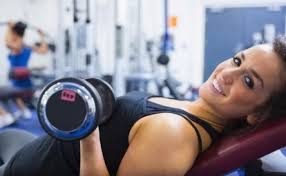 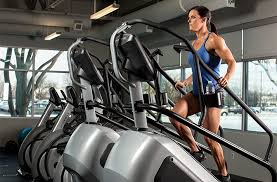 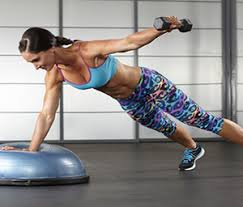 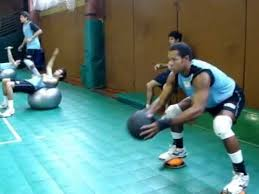 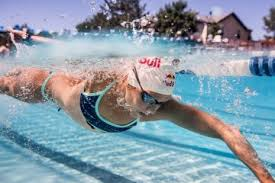 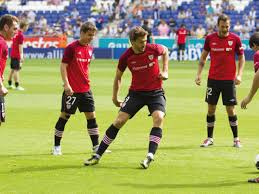 Importancia
Capacidades físicas son componentes básicos de la condición física y por lo tanto elemento esenciales para la prestación motriz y deportiva , por ello para mejorar el rendimiento físico , el trabajo a desarrollar se debe basar en el entrenamiento de lasa diferentes capacidades .
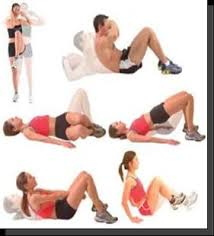 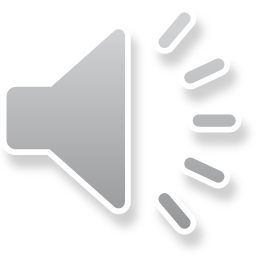 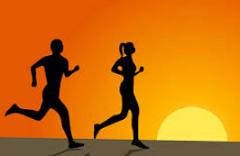 INTEGRANTES
3° D
Junco HerreraMichael
Maycol León Mandortupa
Jennifer López Llaja
Leodan Merino Daza
Mijael Merino Espinoza
Gracias
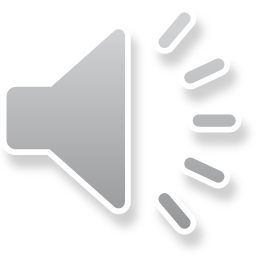 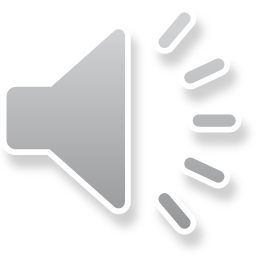 PROF. JADDY CHINGUEL OROZCO